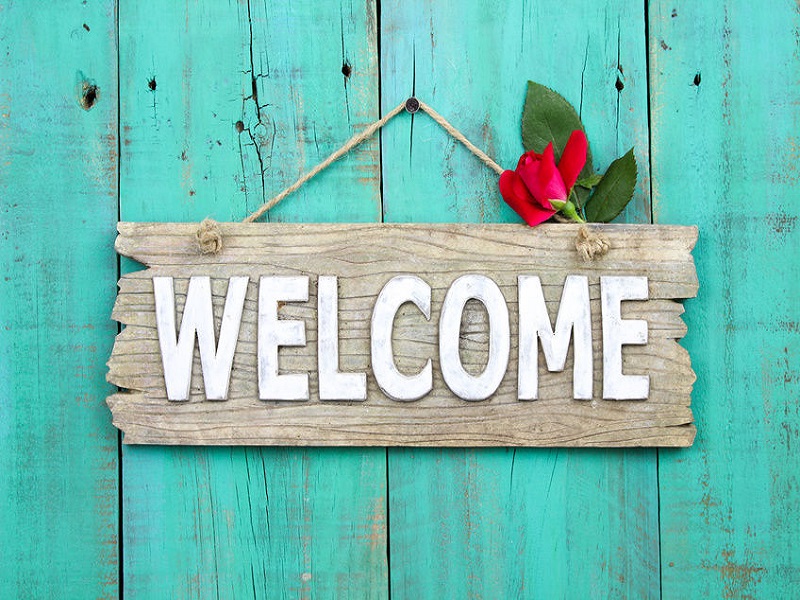 American Culture 2
Lecturer: Lam Phan, M.A
Email: lamphan83@gmail.com
Phone: 0983 685 405
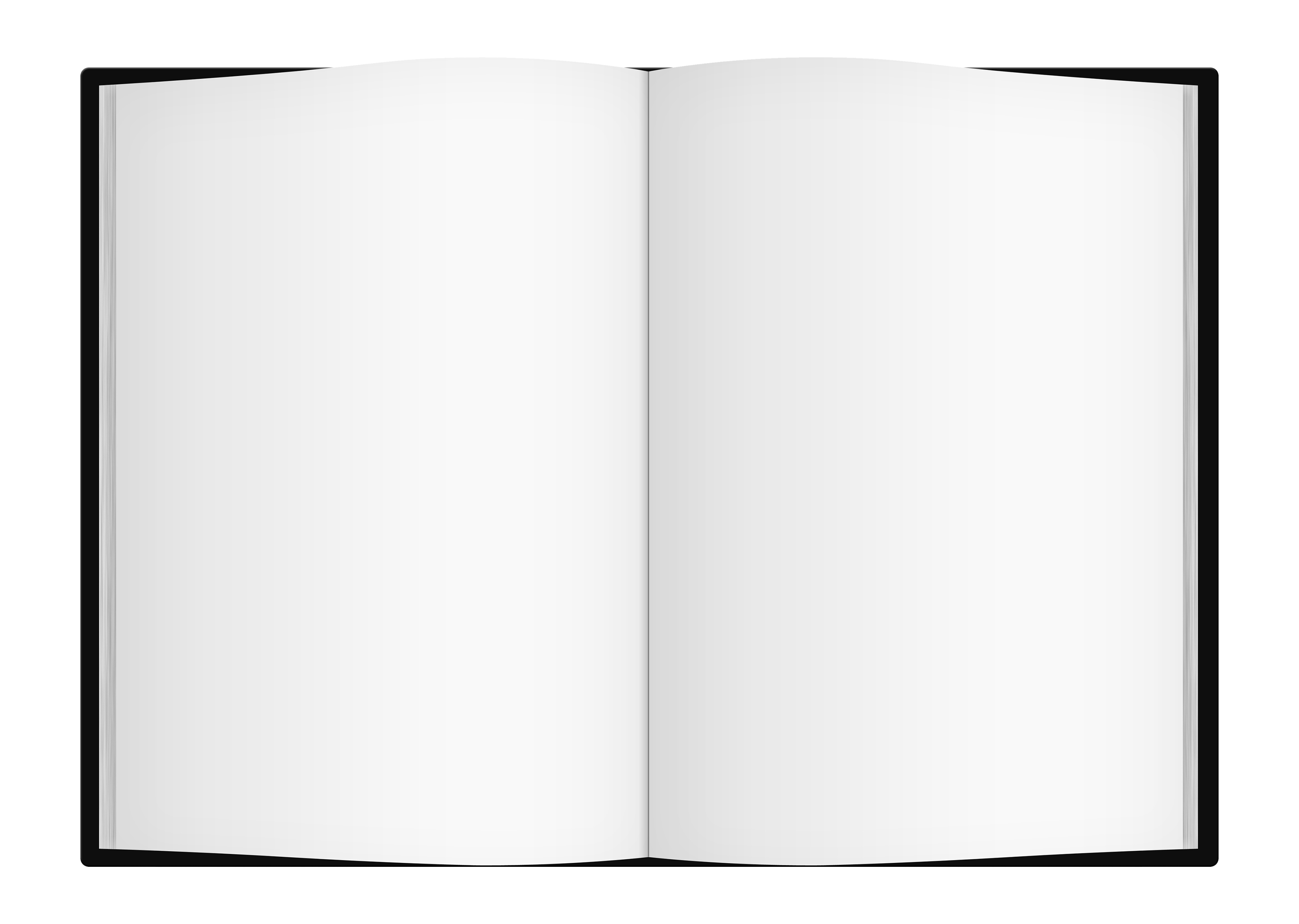 Chapter 6: 
The World of American Business
The Characteristics of American Business
Businesses are directly/indirectly owned by private individuals/groups for profit
There are also:
Public, government owned institutions
Nonprofit organizations (churches, charities etc)
Don’t confuse these two groups
How Business Competition Reinforces Other Values
Business institutions are at the heart of American life
Business is based on the ideal of competition which is the major source of progress and prosperity
Thus competitive business institutions are respected
How Business Competition Reinforces Other Values
Competition protects freedom by preventing monopoly
Quality of goods and services is guaranteed by competition
Competition in business also strengthens equality of opportunity
Business competition is seen as an alternative to inherited privilege
How Business Competition Reinforces Other Values
Successful business people often become “heroes” to the public
American values in their purest form
The entrepreneur was seen as a rugged individualist
Good examples of equality of opportunity
Entrepreneurs dislike submitting to higher authority “I am my own boss”
How Business Competition Reinforces Other Values
Business competition encourages hard work
The harder working person is likely to “win”
However, many Americans distrust big business – putting profits before people
Need for government regulation
The Dream of Getting Rich
Most wealthy Americans have achieved their wealth through successful business
Often they started with very little
Americans preferred business to farming because it offered more opportunities to get rich
Business is seen as benefiting the whole nation – through competition everyone can become rich
The Entrepreneur as Business Hero
Successful business people often become “heroes” to the public
American values in their purest form
The entrepreneur was seen as a rugged individualist
Good examples of equality of opportunity
Entrepreneurs dislike submitting to higher authority “I am my own boss”
The Entrepreneur as Business Hero
Many internet businesses were started in the 1990s (dot-coms)
They were loaned money based on their potential, not their performance and their share price rose – many people became rich
Eventually, the stock market crashed and many dot-coms went bust
The Entrepreneur as Business Hero
Despite this, many Americans are still willing to start their own company
½ of all new companies fail in the first few years
Over ½ of Americans are employed in small businesses
1/3 of Americans belong to the “creative class” – people who create, design, problem solve etc – increasing the role of creativity and innovation
The Corporate CEO 
CEO – Chief Executive Officer
Have power and wealth – but are not generally seen as “heroes”
Managing someone else’s business
CEO’s are not very popular – e.g. overpaid, self serving
Many CEO’s have abused the businesses they managed, and their employees
The image has changed over time – sometimes positive, sometimes negative depending on the political climate
American Business in the Global Marketplace
Until the 20th century, most American business took place in America
Now, American business has become globalized
The US is the largest market in the world (a consumer society)
The US is also a producer – but is finding it hard to compete with cheap foreign labor
The Changing American Workforce
Traditionally, American business was dominated by white males
Recently, more women have entered the workforce – now 50%
Few women are in senior positions (10-15%) although are equally qualified
Women generally receive less pay
The Changing American Workforce
Workers who want to succeed are under pressure to put work first and family second
Women earn 78% of men's salary (on average)
Minorities are also discriminated against
New immigrants are changing the American workforce – less discrimination in future
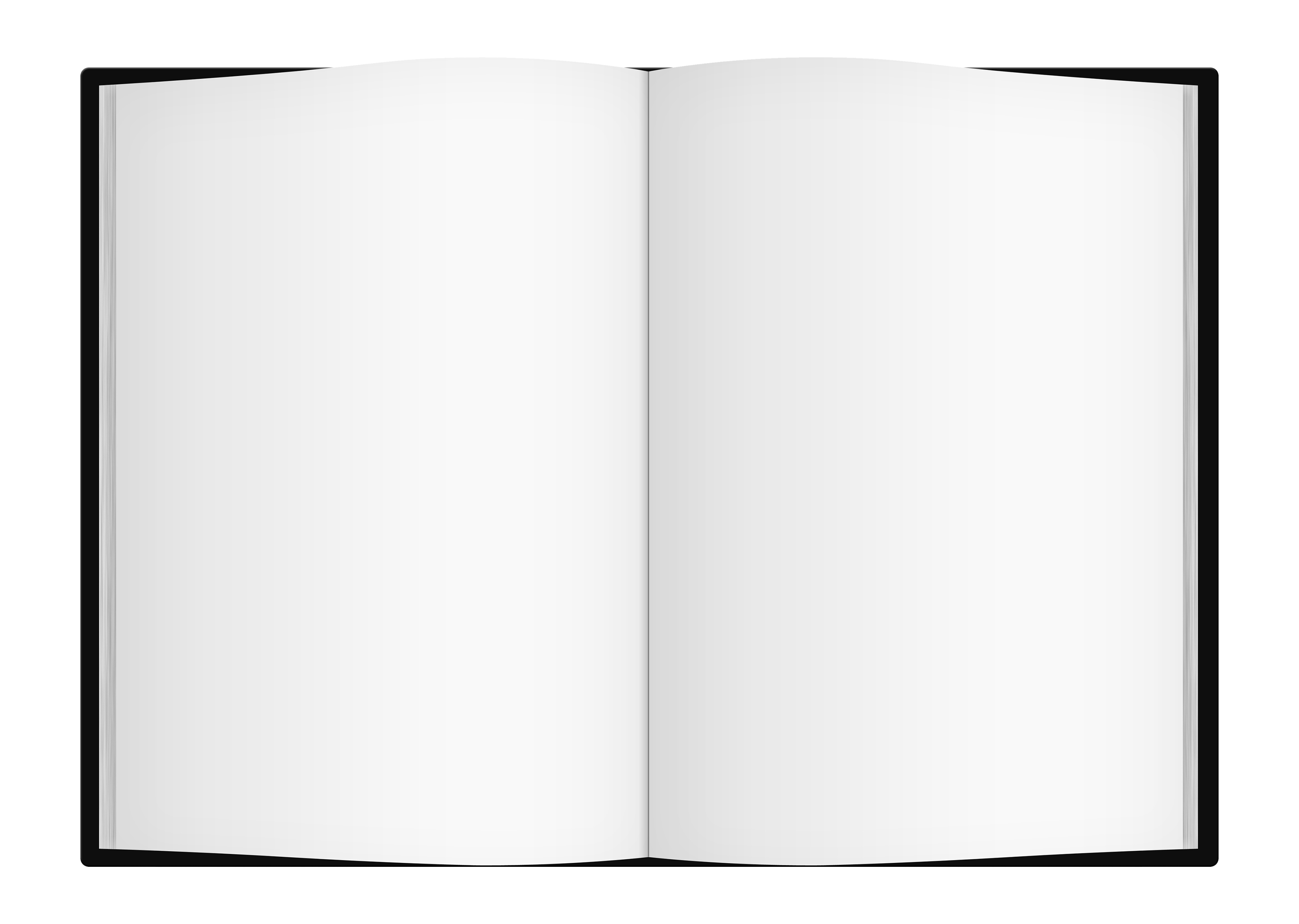 THANK YOU